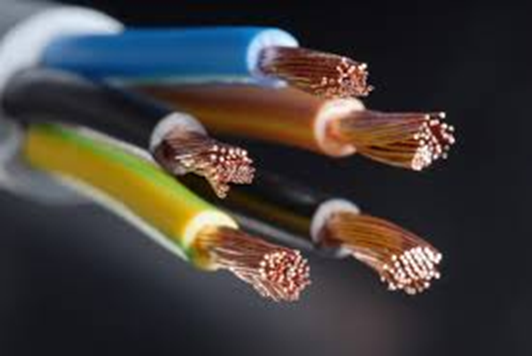 ENERGETSKI KABLOVI
ELEKTRIČNE INSTALACIJEMELANIJA ĆALASAN dipl.ing
KONSTRUKCIJA ENERGETSKIH KABLOVA
Energetski kablovi niskog napona do 1kV
Kablovi su provodnici koji su tako konstruisani da i pod naročito nepovoljnim uslovima omoguće prenos električne energije. Prenos električne energije mora biti izveden sa najvećom mogućom sigurnošću u električnom, hemijskom i mehaničkom pogledu. 
Razlikujemo dvije osnovne grupe kablova:
kablovi koji se ukopavaju u zemlju i polažu u vodu, to su podzemni ili energetski kablovi, i
kablovi koji se  ne  ukopavaju u zemlju,  već se montiraju u električnim instalacijama u vlažnim prostorijama sa  agresivnim isparenjima.
Konstruktivni elementi energetskog kabla prikazani su na slici.
Provodnik sa izolacijom naziva se žila,  više žila čini jezgro kabla. Pri obrazovanju jezgra žile mogu da se použe ili upredu
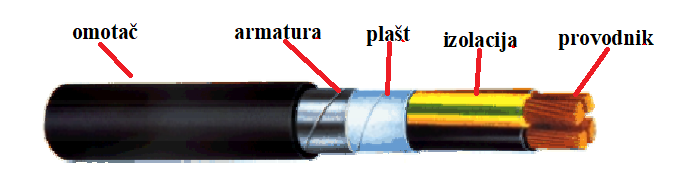 Provodnici za kablove grade se od elektrolitičkog bakra ili aluminijuma. 
Oblik provodnika za kablove, odnosno poprečni presek provodnika, može biti: pun, užast, užast sa strukovima i sektorski
Izolacija u kablu je omotač koji se stavlja neposredno na provodnik. Materijal za izolaciju energetskih kablova do 1kV može biti: impregnisani papir, termoplastične mase. Debljina termoplastične mase određena je propisima i zavisi od presjeka provodnika i visine nominalnog  napona, a kreće  se  u  granicama 1,3 -4,5 mm za napone do 1 kV.
Žila kabla predstavlja cjelinu koju čine provodnik i njegova izolacija sa eventualnim omotačem koji pridržava izolaciju. U kablu za napone do 1 kV može biti od 1 do 5 žila.
Jezgro kabla je konstruktivna cjelina sastavljena od svih žila kabla, koje se međusobno použe ili upredu.
Plašt kabla je oblika bešavne cijevi koja čvrsto priliježe na izolaciju jezgra kabla. Svrha  plašta je da zaštiti jezgro kabla od mehaničkih povreda i od vlage. Klasični materijal za plašt kabla je olovo i njegove legure. Kako je olovo deficitarni i skup metal, to se plašt kabla izrađuje i od aluminijuma čistoće 99,5%. Savremeni kablovi dobijaju plašt i od PVC mase. 
Armatura kabla je čelična traka ili žica kojom se omotava plašt kabla (olovni, aluminijumski ili od termoplastične mase). Svrha je armature da zaštiti kabl od mehaničkih povreda i istezanja .
Omotač kabla upotrebljava se da zaštiti plašt kabla od korozije.